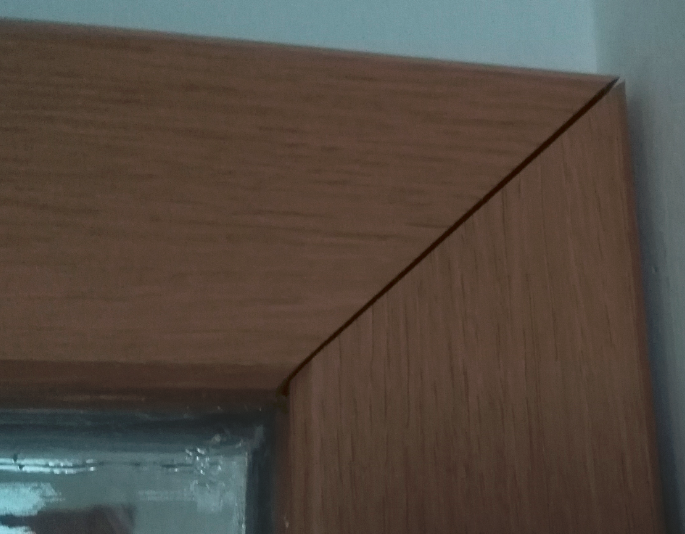 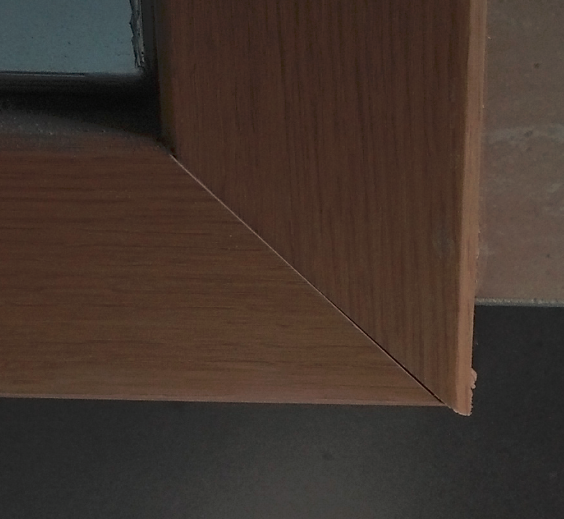 主控项目
1、墙面玻璃安装未采用固定、件须采用中性玻璃胶固定避免背面水银腐蚀；
2、满贴一层即时贴纸，防止水银腐蚀；
3、必须工厂加工，预制，现场整体安装，严禁现场加工安装。
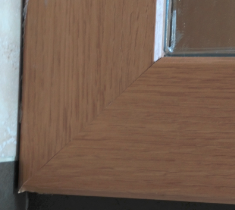 1